Természetes nyomjelzők a felszínalatti vízáramlási rendszerek megértésében
Baják Petra                        Erőss  Anita                Csondor  Kata
Felszínalatti vizek áramlási rendszerében vizsgáljuk a természetes radioaktív izotópok előfordulását
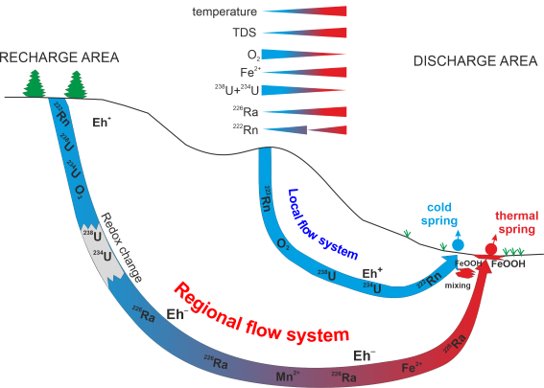 Természetes nyomjelzők a felszínalatti áramlási rendszerek, akkumulációk feltérképezéséhez, keveredési folyamatok azonosításához
Gyakorlati vonatkozás: ivóvizek ellenőrizendő minőségi paramétere 2015 óta: a vízműveket segítjük a problémájuk hidrogeológiai okának feltárásában
Erőss et al. (2021)
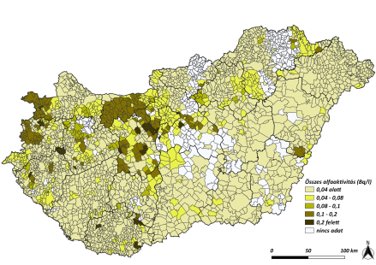 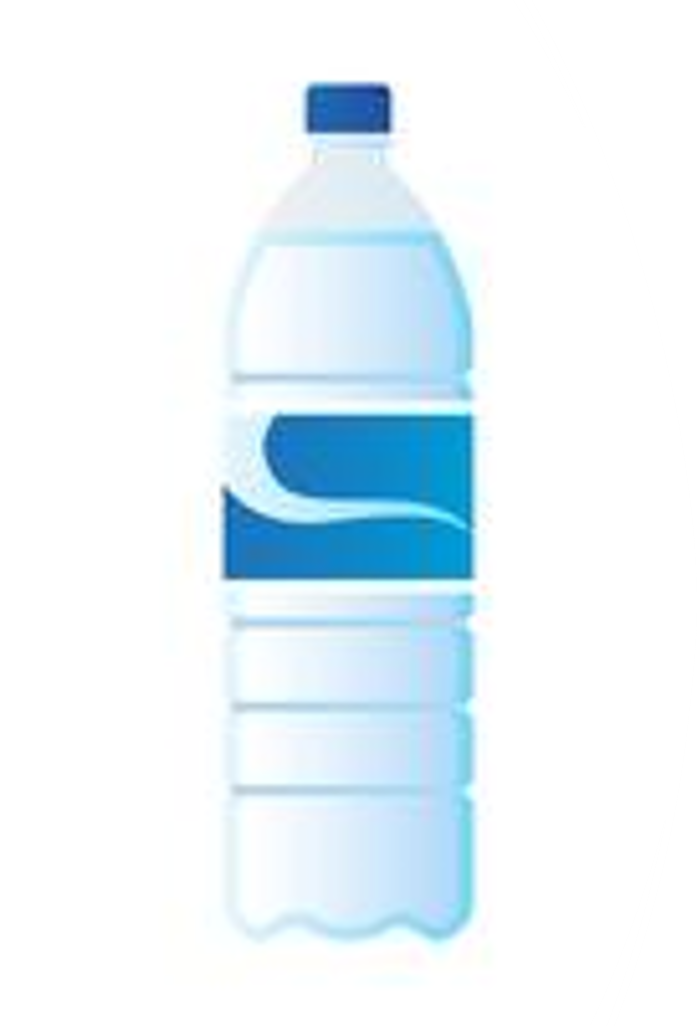 Ásványvizek, palackozott vizek: felszínalatti vizek eredetüket tekintve, de szabályozás szempontjából élelmiszerek
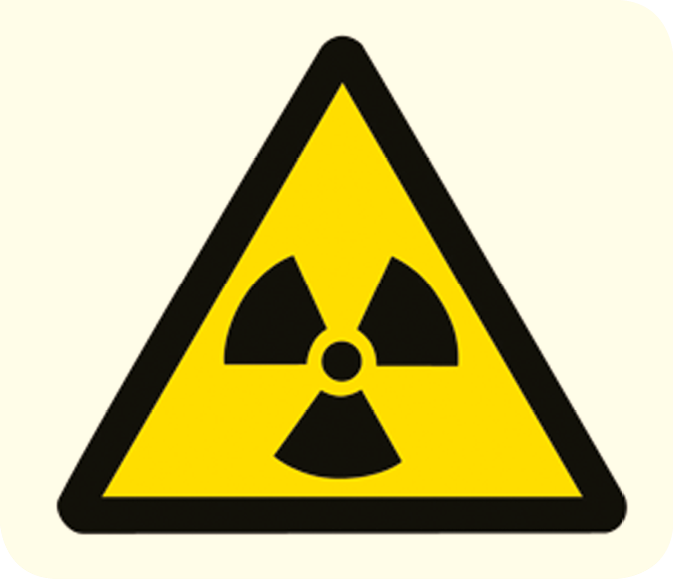 Bufa-Dőrr  (2022)
Sok-sok terepmunka
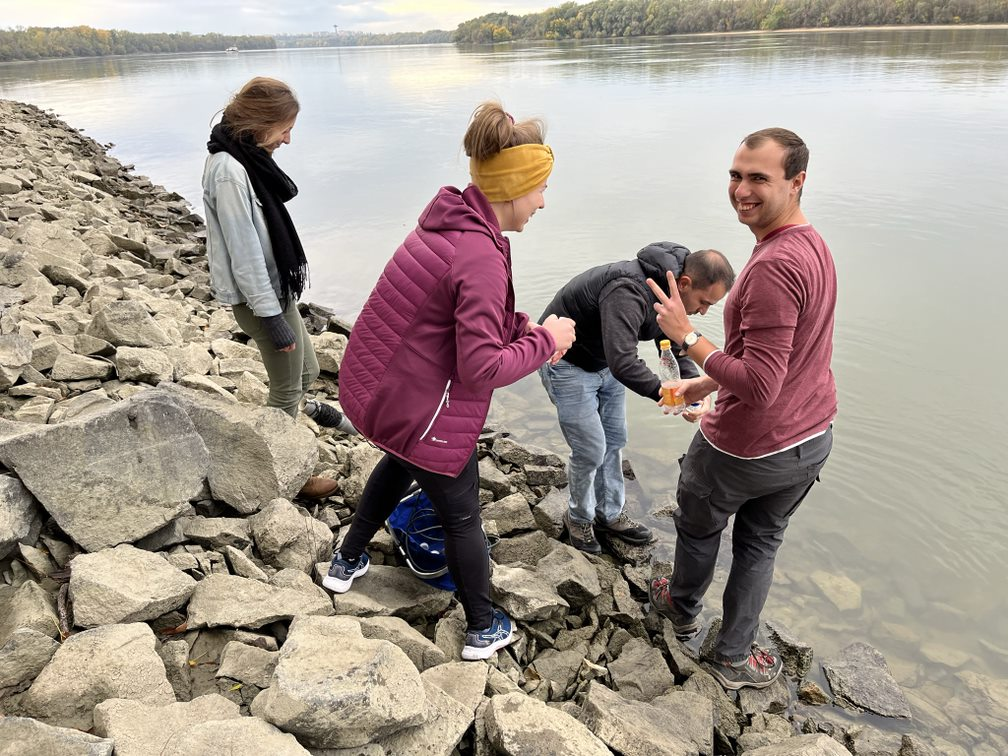 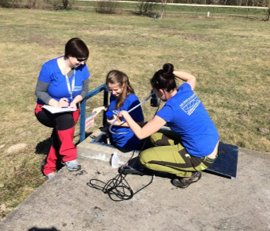 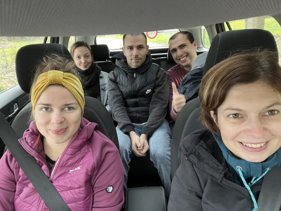 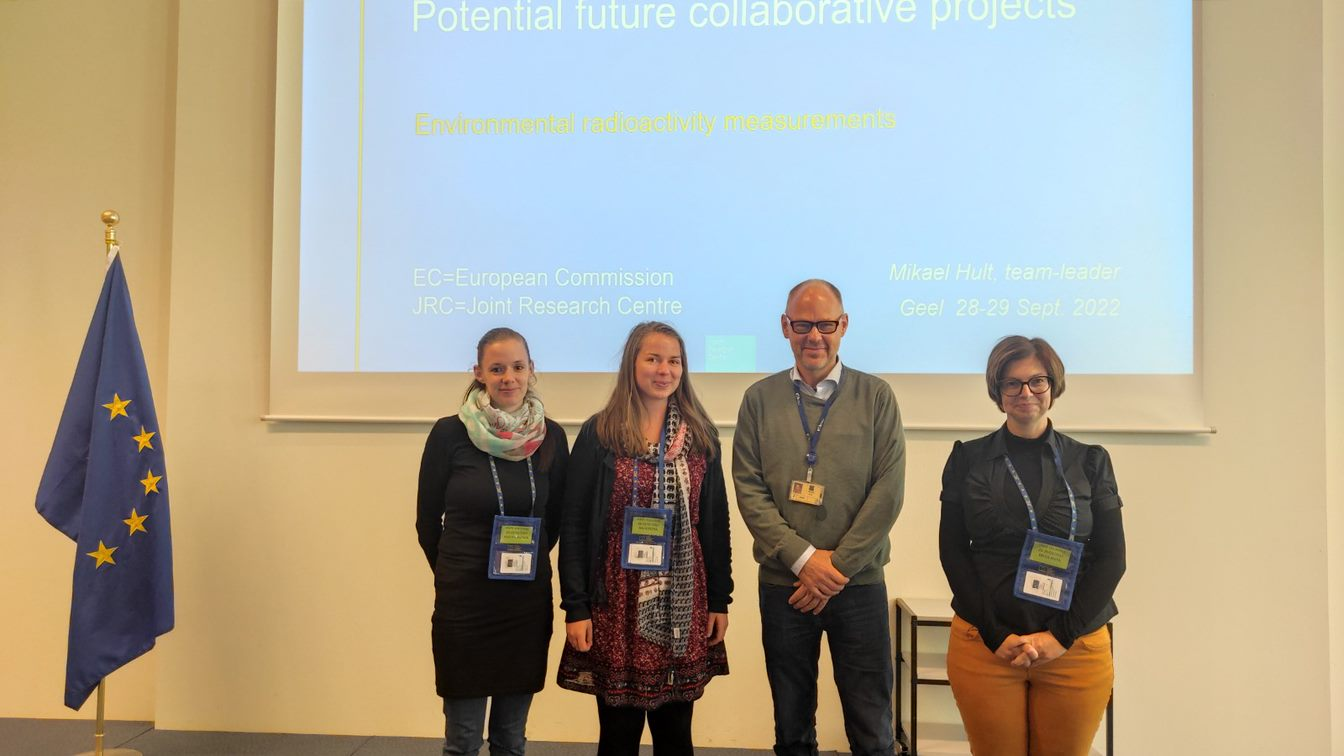 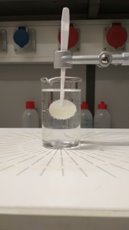 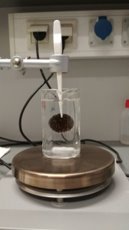 Laboratóriumi munka
Hazánkban csak az ELTE-n alkalmazott méréstechnika: Nucfilm diszkeken alapuló alfa spektrometria
Költséghatékony, gyors, nem igényel radiokémiai eljárást
Víziszonyod van?
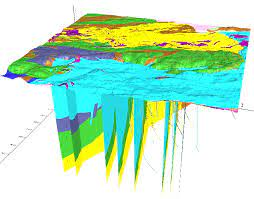 Gamma szelvények elemzése
Geológiai modell építés
Numerikus szimuláció
Keress bátran: eross.anita@ttk.elte.hu
Általános és Alkalmazott Földtani Tanszék 1-706
https://malleo.geology.elte.hu/